Paravalvular leak
PRESENTER -
DR FARHAN P K
SR – CARDIOLOGY
GMCH KOZHIKODE
CHAIR -
DR KADER MUNEER 
CARDIOLOGY
GMCH KOZHIKODE
References
Text book of clinical echocardiography - Catherine Otto Ed 6
Topol  Text book of interventional cardiology Ed. 8
Journal of the American Society of Echocardiography Volume 22 Number 9
Practice guidelines for perioperative TEE. A report by the American Society of Anesthesiologists and the Society of Cardiovascular Anesthesiologists Task Force on TEE. Anesthesiology 1996;84:986-1006
Closure of prosthetic paravalvular leaks: a long way to go; Carlos E. Ruiz
Krishnaswamy, Amar, Samir R. Kapadia and E. Murat Tuzcu. “Percutaneous paravalvular leak closure- imaging, techniques and outcomes.” Circulation journal : official journal of the Japanese Circulation Society 77 1 (2013): 19-27 .
Intravascular lithotripsy (IVL) enabled the percutaneous closure of a severely calcified paravalvular leak regurgitation following implantation of a self-expandable transcatheter aortic valve: a case report
Ruiz CE, Hahn RT, Berrebi A, Borer JS, Cutlip DE, Fontana G, Gerosa G, Ibrahim R, Jelnin V, Jilaihawi H, Jolicoeur EM. Clinical trial principles and endpoint definitions for paravalvular leaks in surgical prosthesis. European heart journal. 2018 Apr 14;39(15):1224-45.
A comprehensive review of the diagnosis and management of mitral paravalvular leakage Mustafa Ozan Gürsoy. Anatol J cardiol 2020
Clinical Experience With Percutaneous Left Ventricular Transapical Access for Interventions in Structural Heart Defects. Vladimir Jelnin et al. JACC 2011
All the Prosthetic valve leaks are significant.…?
[Speaker Notes: Trivial to mild physiological valvular regurgitation.
Spatial patterns of regurgitation jet corresponds to the fluid dynamics of each valve type]
Physiologic regurgitation :
Closing volume  - a displacement of blood caused by the motion of the occluder
True trivial or mild regurgitation at the hinges of the occluder 

This “built-in” regurgitation theoretically prevents blood stasis & thrombus formation using a washing effect


Physiological regurgitation consists of > 1 jets inside the sewing ring should be distinguished from paravalvular flow external to the sewing ring
Bioprosthetic valves : Trivial central leak 

Bileaflet valve : Multiple jets
 
Tilting disk valve : @ the edge of major orifice

Starr-Edwards valve : Small closing volume
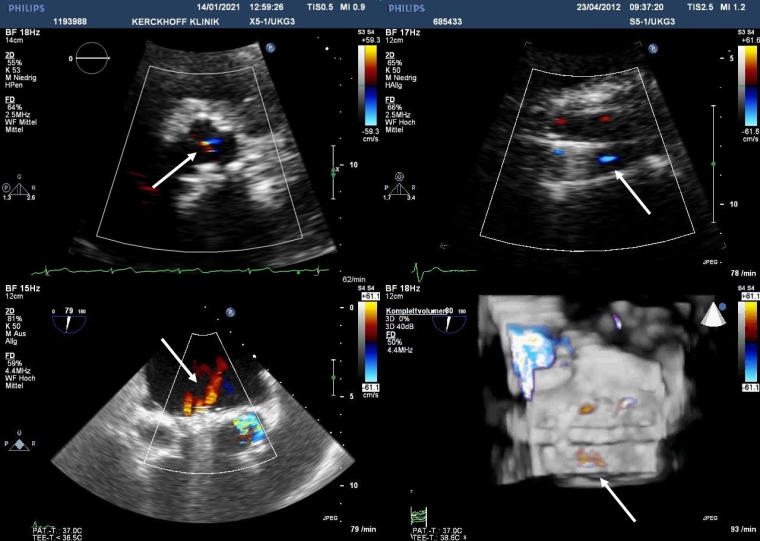 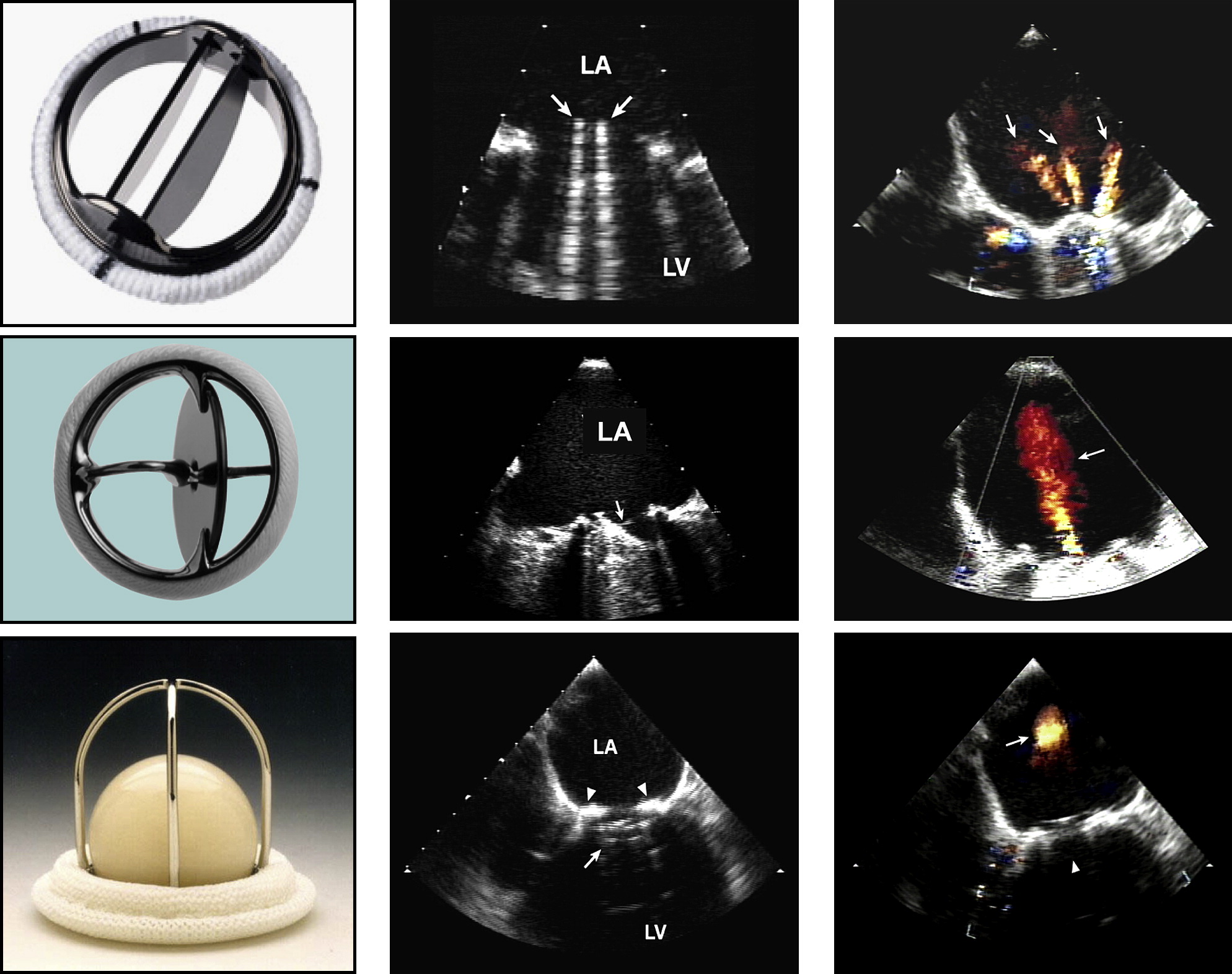 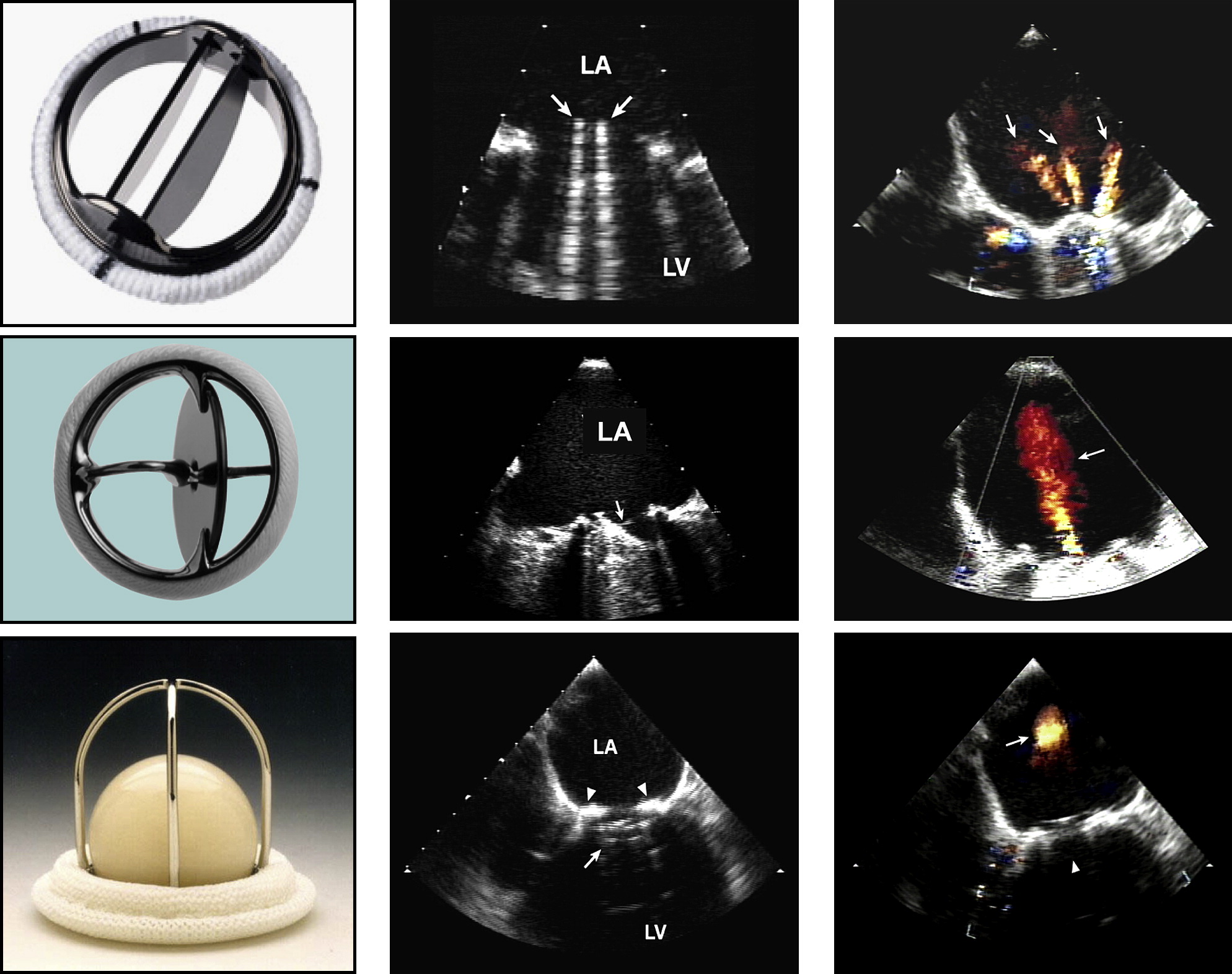 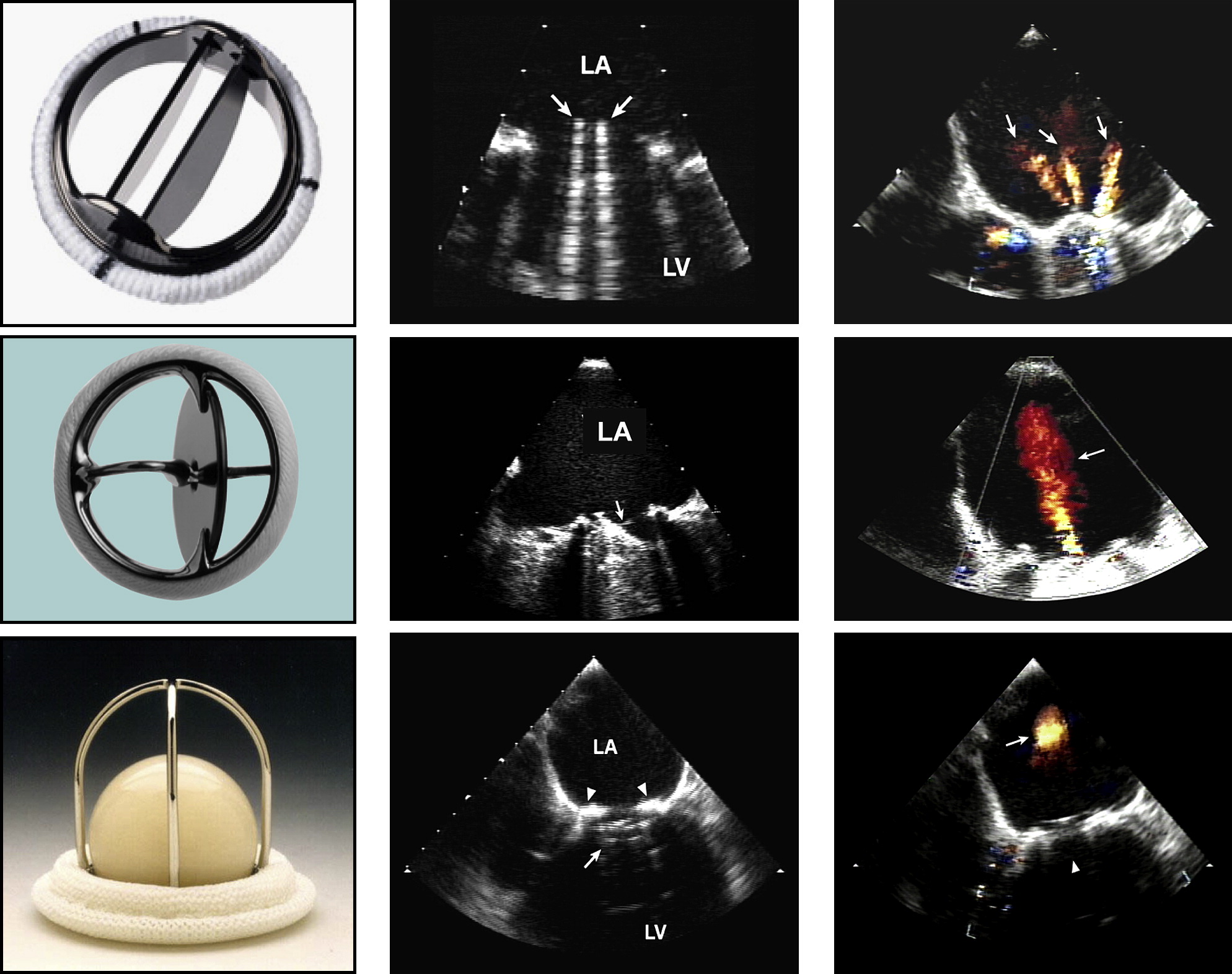 [Speaker Notes: 1. at the central coaptation point of all 3 leaflets
2. Bileaflet :2 criss cross regurgitation jets are seen in the plane parallel to the leaflet opening plane + two smaller diverging jets in the perpendicular plane.]
Paravalvular leak
Small single or multiple jets are not uncommon

aPVL - m/c at NCC/RCC
mPVL - m/c at : posteromedial > Anterolateral 
1. Distal location in surgical field
2. Protecting the LCX artery
3. Increased calcium & fibrosis posteriorly
4. Mitral fibrosa in the anterior annulus tethers the valve
[Speaker Notes: bcz of annular calcification or fibrotic scar --> lead to incomplete apposition of the sewing ring against the annulus. 
Mitral fibrosa : Avascular collagenous structure]
Risk factors
Early
Late
Procedural factors
Thicker wire braided devices 
Mechanical > BPV
Supra annular > annular (aortic)
continuous sutures > Interrupted sutures
Re-do surgery
IE
Annular calcification
BPV degeneration
chronic inflammation
Steroid use
IE
Suture dehiscence
[Speaker Notes: Thin braid devices are preferred - less hemolysis
Endocarditis (early) - a perivalvular abscess may create a fistula between the left ventricle and left atrium that functions like a paravalvular leak]
Incidence
Ruiz CE, Hahn RT, Berrebi A, Borer JS, Cutlip DE, Fontana G, Gerosa G, Ibrahim R, Jelnin V, Jilaihawi H, Jolicoeur EM. Clinical trial principles and endpoint definitions for paravalvular leaks in surgical prosthesis. European heart journal. 2018 Apr 14;39(15):1224-45.
[Speaker Notes: 74% are developed in the 1st year]
Clinical features/ Presentation
2% - 5% - clinically significant

90% - present with CHF
33% to 75% - Hemolytic anemia
IE
[Speaker Notes: Most PVLs are small & asymptomatic. 
Associated with complications - CHF, hemolytic anemia, IE
CHF - precipitated or worsened by anemia, larger defects
HA - from shear stress on the RBCs (smaller defects, turbulent flow)]
Evaluation PVL
Clinical evaluation
Lab investigations
Imaging 
Gold standard : Echo  
Angiography
CMR, CT
[Speaker Notes: MPVL - HOLOSYSTOLIC MURMUR
APLV - DIASTOLIC DECRESCENDO 
Hb, haptoglobulin, Inc LDH, Retic count, indirect bilirubin. Increased NT Pro BNP]
ECHO Assessment of PVL
Prosthetic valve structural integrity, mobility & functioning
PVL : Location, size, shape, number, severity
Condition of IAS, any chamber enlargement
r/o IE
[Speaker Notes: IAS : esp in s/p MVR - RA approach --> IAS lipomatous hypertrophy, Aneurysm . ASD]
Dehiscence
Closure of prosthetic paravalvular leaks: a long way to go . Carlos E. Ruiz European Heart Journal Supplements (2010) 12 (Supplement E), E52–E62
[Speaker Notes: MV : PVL more than 25% of the circumference of valve annulus + rocking movement of the prosthesis
AV : motion is restricted by the smaller aortic space]
[Speaker Notes: Colour doppler PVL in bioprosthetic AV by TTE (top) and mechanical mitral PV by TEE (bottom). 
The neck of the regurgitant jet located posteriorly in a PSAX comprises 7% of the total ring circumference equivalent to mild (top left) and 14% equivalent to moderate (top right) paraprosthetic regurgitation, respectively. 
Physiologic straight regurgitant jet inside the sewing ring (arrow) and a very eccentric paraprosthetic jet outside the sewing ring (arrowhead) in a single tilting disc mitral prosthesis (bottom left). 
Severe PVL due to mechanical mitral valve prosthesis dehiscence (bottom right)]
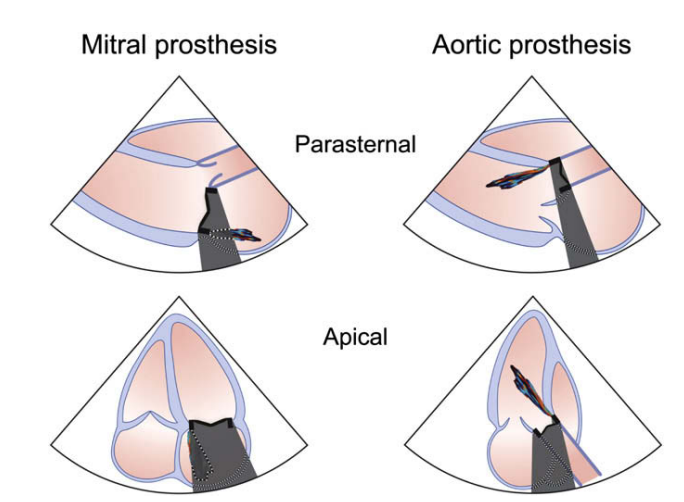 Because of shielding and reverberations of the prosthesis, detection of regurgitation with TTE is more difficult for valves in the mitral & tricuspid positions
Journal of the American Society of Echocardiography Volume 22 Number 9
When to assess by Echo
American Society of Anesthesiologists : Intraoperative TEE - class II indication
ACC & AHA practice guidelines recommend TEE as a class I indication for patients undergoing valve replacement

Prosthetic valve (intraop TEE) assessment 
(1) After native valve replacement
(2) Prior to redo valve surgery in dysfunctional prosthetic valve
(3) Unrelated cardiac surgery as a part of comprehensive TEE

Postoperatively, any regurgitation that is graded moderate or severe should be surgically corrected immediately
[Speaker Notes: in patients undergoing valve surgery]
TTE after valve implantation 
Before hospital discharge
at the first visit (6 weeks - 3 months after surgery)


Follow-up Echo
BPVs : annually, from 10 years after implantation  
Mechanical valve prostheses : Not needed routinely
After PVL closure : yearly
[Speaker Notes: because the incidence of clinically important structural valve deterioration increases markedly more than 10 years after surgery.
At the first visit (2 to 6 weeks after, when the chest wound has healed, ventricular function improved, anaemia - hyperdynamic state has improved]
Localisation
[Speaker Notes: LAO fluoroscopic view  - bileaflet tilting disk mitral PV. 12 o’clock position of the mitral prosthesis is identified by AV. 9 o’clock position of the mitral prosthesis corresponds to the LA appendage. (B) A 3D TEE view of a prosthetic MV viewed in terms of the surgeon view]
A comprehensive review of the diagnosis and management of mitral paravalvular leakage Mustafa Ozan Gürsoy. Anatol J cardiol 2020
Ruiz CE, Hahn RT, Berrebi A, Borer JS, Cutlip DE, Fontana G, Gerosa G, Ibrahim R, Jelnin V, Jilaihawi H, Jolicoeur EM. Clinical trial principles and endpoint definitions for paravalvular leaks in surgical prosthesis. European heart journal. 2018 Apr 14;39(15):1224-45.
[Speaker Notes: diagnostic work-up for patients with surgical prosthetic PVL]
Prosthetic Aortic Valve Regurgitation
PSAX : localize & define the extent of defect 
PLAX : jet width and the ratio of jet width to LVOT width

TEE - valvular vs paravalvular / mechanism of regurgitation / associated complications
TEE - limited in the mid esophageal level because of acoustic shadowing anteriorly 
Aortic + mitral prosthesis : acoustic shadowing. Obscure LVOT - ideal to evaluate the prosthesis from transgastric positions
[Speaker Notes: PSAX : Acoustic shadowing may obscure jets in the region of the noncoronary sinus.
Care should be taken to image the entire circumference of the sewing ring by obtaining multiple imaging planes at and below the level of the sewing ring]
[Speaker Notes: TEE: Perivalvular significant AR demonstrating (arrows) the extent of dehiscence and regurgitation in cross-section and diastolic flow reversal in the descending aorta. 1. Flow convergence in the aortic root, VC, an eccentric jet directed anteriorly in the LVO toward the septum (left upper panel)  
Because of jet eccentricity, measurement of jet width to LVO diameter is not advised here]
Ruiz CE, Hahn RT, Berrebi A, Borer JS, Cutlip DE, Fontana G, Gerosa G, Ibrahim R, Jelnin V, Jilaihawi H, Jolicoeur EM. Clinical trial principles and endpoint definitions for paravalvular leaks in surgical prosthesis. European heart journal. 2018 Apr 14;39(15):1224-45.
The proportion of the circumference of the sewing ring occupied by the neck of the jet
      <10% = mild;      10–20% = moderate;     ≥20% = severe







> 25-30% involvement : indication for surgical repair
Semi-quantitative method, not been validated for multiple jets
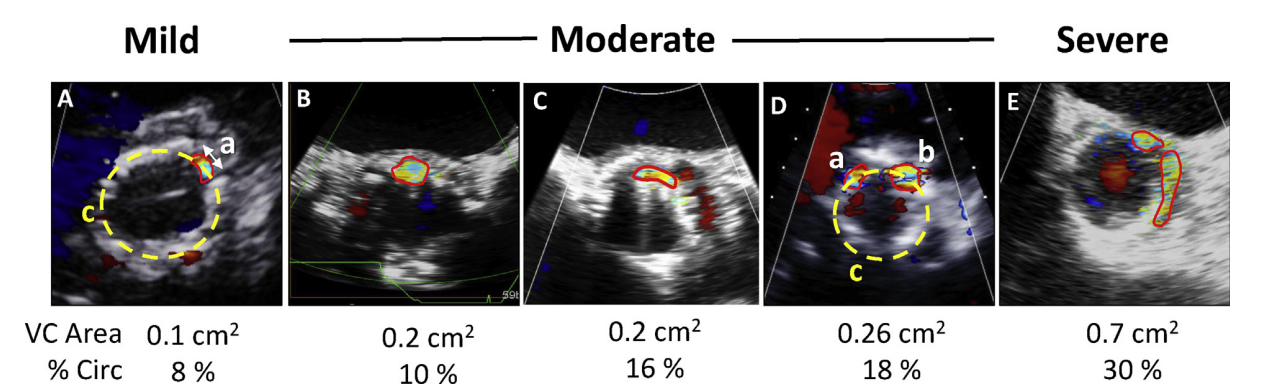 PV mitral regurgitation
TTE : LV function, LA often obscured 
TEE : excellent visualization of LA & MR, limited visualization of LV

PLAX view : 
Mitral valve prosthesis may obscure portions of the LA & posterior wall
difficult to detect small degrees of MR & precise origin or VC

PSAX view : 
Leaflet excursion, sewing ring & circumferential extent 
Mechanical valves - limited by acoustic shadowing of the posterior aspect
[Speaker Notes: a major consideration in the evaluation of MR : effect of acoustic shadowing by the prosthesis. worse with mechanical valves than with BPVs. 
Comprehensive assessment of prosthetic mitral valve function often requires both TTE + TEE imaging when valve dysfunction is suspected]
Apical view - 
leaflet excursion - visualised 
Thrombus, pannus, Vegetations - often masked 
Paravalvular leaks may be seen (origin is outside the sewing ring)
[Speaker Notes: severe paravalvular MR. TTE : Acoustic shadowing of the LA (arrows) significantly mask the regurgitant jet by color Doppler (single white arrow)
TEE : extent of valvular dehiscence (green arrow), severity of regurgitation by color Doppler]
Ruiz CE, Hahn RT, Berrebi A, Borer JS, Cutlip DE, Fontana G, Gerosa G, Ibrahim R, Jelnin V, Jilaihawi H, Jolicoeur EM. Clinical trial principles and endpoint definitions for paravalvular leaks in surgical prosthesis. European heart journal. 2018 Apr 14;39(15):1224-45.
[Speaker Notes: TTE suggestive of significant prosthetic MR in mechanical valves with normal pressure half-time]
PV Pulmonary regurgitation
Located anteriorly and superiorly : difficult to fully visualize by  TTE / TEE
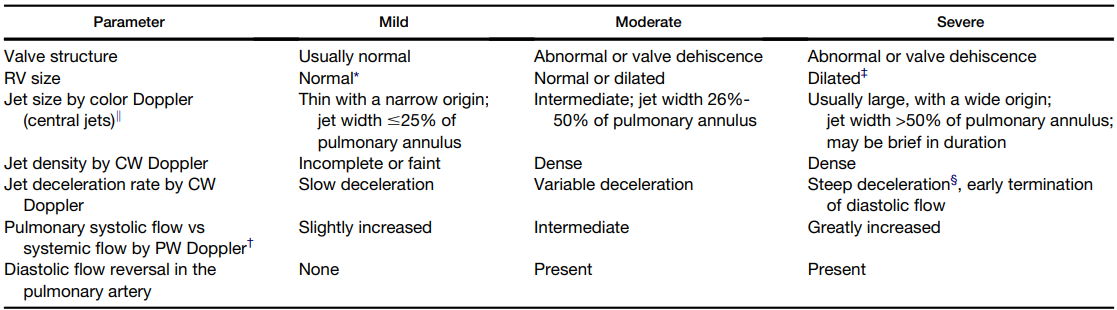 [Speaker Notes: RVOT view - modified from the PSAX at the aortic level, subcostal view in young patients]
PV Tricuspid regurgitation
TEE considered if suspected prosthetic TR
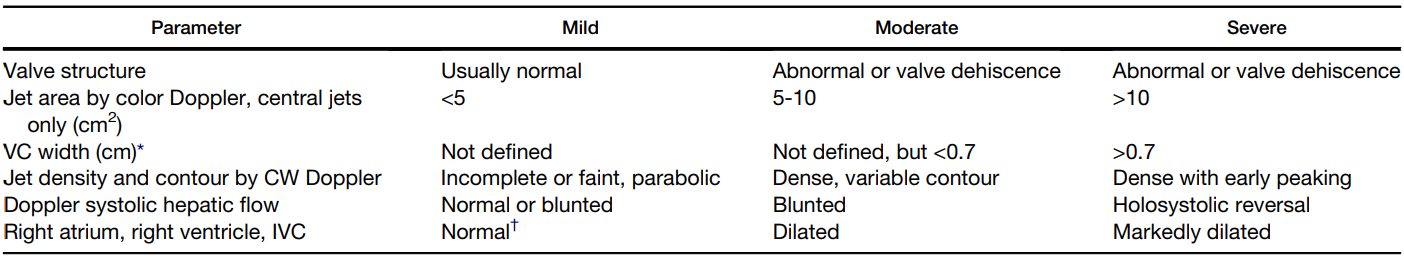 3D ECHOPrecise location, number, shape, size, severity,Device placement, complication assessment, residual leak assessment
[Speaker Notes: Real-time 3D TEE showing the crescent shape of the mitral leak at 9-11 o’clock.]
TAVI - PVL
Most frequent periprocedural complications of TAVI 
Multiple sites  
Calcium at the commissures is a risk factor 
Newer-generation valves show significantly reduced PVL (0-2%)
[Speaker Notes: TTE : anterior PVL 
D-E : TEE : posterior PVL on mid-esophageal 120 degrees, short-axis views (E); 
F : Transgastric view (F) : 2 PVL jets , one is anterior and the other is posterior.]
[Speaker Notes: Intra-procedural assessment of PVL following TAVR: All panels are from the same patient. 
(A) Mid-esophageal TEE long-axis view - paravalvular AR (white arrows). (B) Deep transgastric view showing the paravalvular jet seen in panel A (C) Mid-esophageal short-axis view showing a paravalvular jet (red arrow), and a pinhole jet (arrow head). It is important to scan the valve and image at the lower end of the valve stent to ensure that the measured jet reaches the LV. The circumferential extent of the larger jet here is 14%. (D) 3D planimetry of PVL -  0.22 cm2. 3D echocardiography makes it possible to precisely identify the VC (E) Mid-esophageal TEE - desc. thoracic aorta - non holodiastolic flow reversal by PWD. 
(F) Simultaneous LV and aortic (Ao) pressure tracings : the basis for the AR index. In this case, the AR index is 28%. Indices of <25% have been reported to have increased 1-year mortality. However, this value is very dependent on aortic and ventricular compliances as well as the severity of paravalvular regurgitation. Red arrow denotes diastolic BP – LVEDP. (G) Diastolic still frame from post-implantation aortogram showing 2+ paravalvular AR (outlined area).]
Invasive hemodynamic indexes for assessing severity of AR immediately After TAVR
CMR
Quantification of prosthetic RV and RF 
Direct method : contrast CMR to quantify antegrade and retrograde blood flow at a given location
Indirect quantification : Comparison of RV & LV stroke volumes 
Combination of both : the difference between the LV stroke volume and aortic flow to quantify MR

CMR may be useful as a complementary tool.
[Speaker Notes: IN SUMMARY....]
MANAGEMENTSurgical v/s Transcatheter
Surgical correction
1. Valve replacement
2. PVL repair - direct suturing / patch closure / incoorporation of full  
                         thickness autologous tissue

Failure rate :12 - 35 %
Operative mortality : 14 %, 35 % if emergency
Recurrence at the same location - 13 % & 35 % after 1st & 2nd redo surgery respectively

2017 ACC / AHA : Class Ic recommendation
Transcatheter v/s surgical1
[Speaker Notes: JACC 2024
**. Operative mortality for surgical replacement of a dysfunctional mechanical or bioprosthetic valve is 5–14%]
2
2017 ACC/ AHA indication for percutaneous PVL closure (Class IIa)
1. symptomatic HF NYHA III, IV
2. persistent hemolytic anemia
3. suitable anatomy

PVL closure of less severe defect is controversial

Contraindications 
1. active IE
2. regurgitation of > 1/3rd of the valve ring
3. intra cardiac thrombus / vegetation
4. Unstable / rocking prosthesis
Transcatheter closure of PVL
Approach
Mitral PVL


1. Antegrade transseptal
2. Retrograde transpical
3. Retrograde aortic
[Speaker Notes: Arteriovenous rail  when difficulty in crossing the lesion, can place multiple occluders quickly within a matter of minutes
TS approach: allow more direct access to the leak origin.]
Antegrade transseptal approach
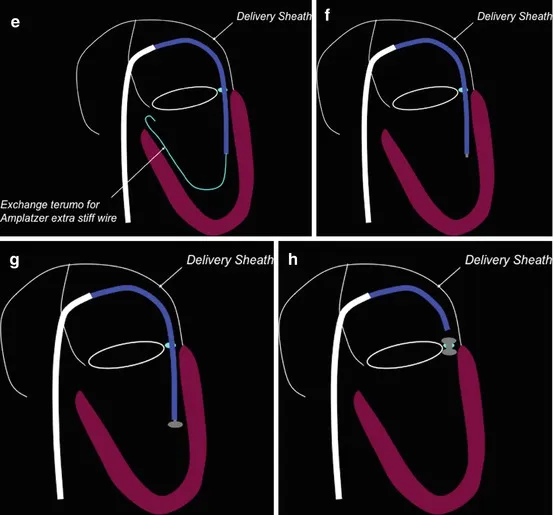 thoracickey.com.percutaneous-paravalvular-leak-closure
[Speaker Notes: Transseptal access using a Mullins sheath --> PVL crossed with a glidewire & support catheter (Berenstein catheter / JR 4 DC) --> wire is passed into the descending aorta, snared & exteriorized --> delivery system is introduced & device placed]
Retrograde aortic




Retrograde Transapical
[Speaker Notes: 2. when the PVL cannot be crossed in an antegrade fashion. eg : there are mitral and aortic prostheses.

Trans apical  --> Leak is crossed --> the wire is snared in the LA & exteriorized through the Mullins sheath. The delivery sheath can be delivered either antegrade via the transseptal approach or via the transapical approach --> Device placed --> The trans-apical access site is closed]
Aortic PVL
Retrograde aortic approach :  m/c
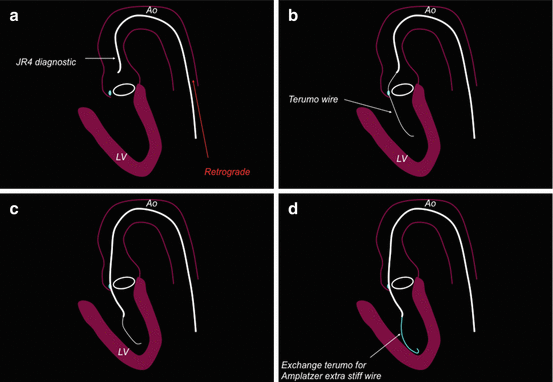 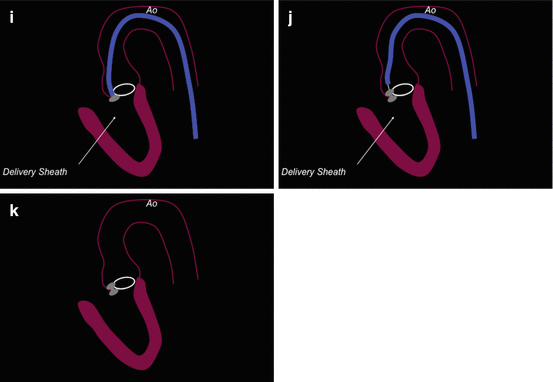 Percutaneous Paravalvular Leak Closure – Imaging, Techniques and Outcomes – Amar Krishnaswamy et al. Circulation Journal Vol.77, January 2013
[Speaker Notes: Femoral approach to aortic PVL closure. (A) Stiff angled glide wire (SAG) is advanced across the PVL via an AL-1 GC (B) The Glide catheter is advanced to
LV to exchange the SAG for a stiffer Lunderquist wire. (C) Delivery sheath is advanced to the LV and (D) Amplatzer Vascular Plug II deployed]
Transseptal approach
IAS puncture , mullins sheath introduced in to LA - LV --> Exchange length hydrophilic guidewire is passed across PVL --> descending aorta --> snared & exteriorized through the femoral artery sheath. 

Continuous rail is created : RFV - Across IAS - LV -  Aortic PVL - FA 
Advance delivery sheath --> retrograde / antegrade
[Speaker Notes: Not able to cross retrogradely.
 Entrapping the AML --> may lacerate the mitral valve resulting in acutely severe, fatal MR]
Transapical approach :
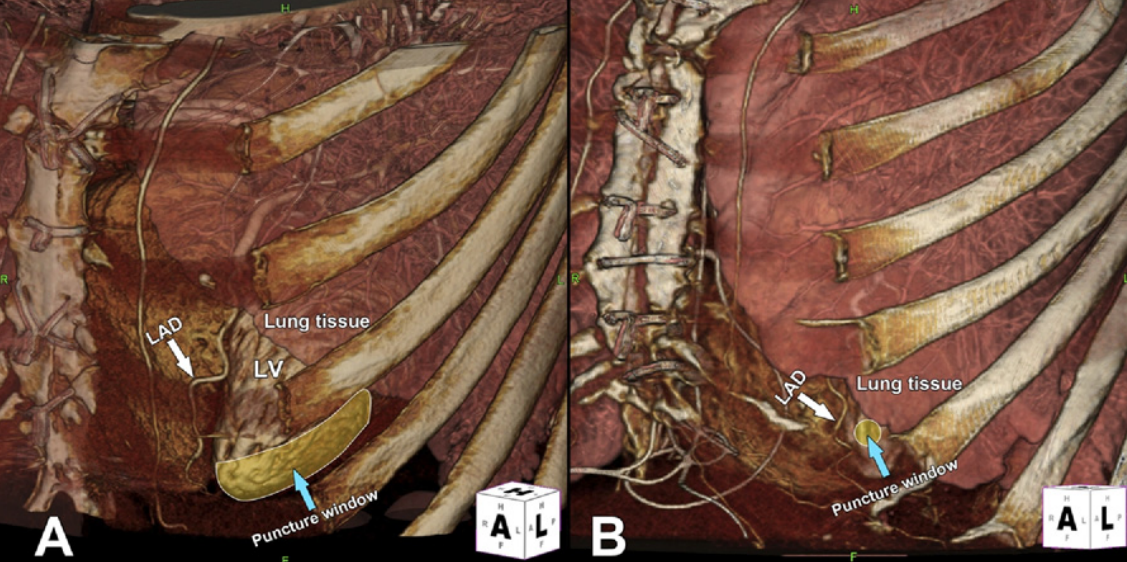 Clinical Experience With Percutaneous Left Ventricular Transapical Access for Interventions in Structural Heart Defects. Vladimir Jelnin et al. JACC 2011
[Speaker Notes: In the presence of prosthetic mechanical mitral and aortic valve, or when the aortic PVL cannot be crossed retrograde or antegrade. Apical puncture is guided by 3D CTA.
Angiography confirms appropriate access in the LV apex. Top right, The defect is crossed in a retrograde manner. Bottom left, A 10-mm Amplatzer Vascular Plug II (AVP II) device is deployed. Bottom right, A 6-mm AVP II device is deployed in the transapical access site for closure]
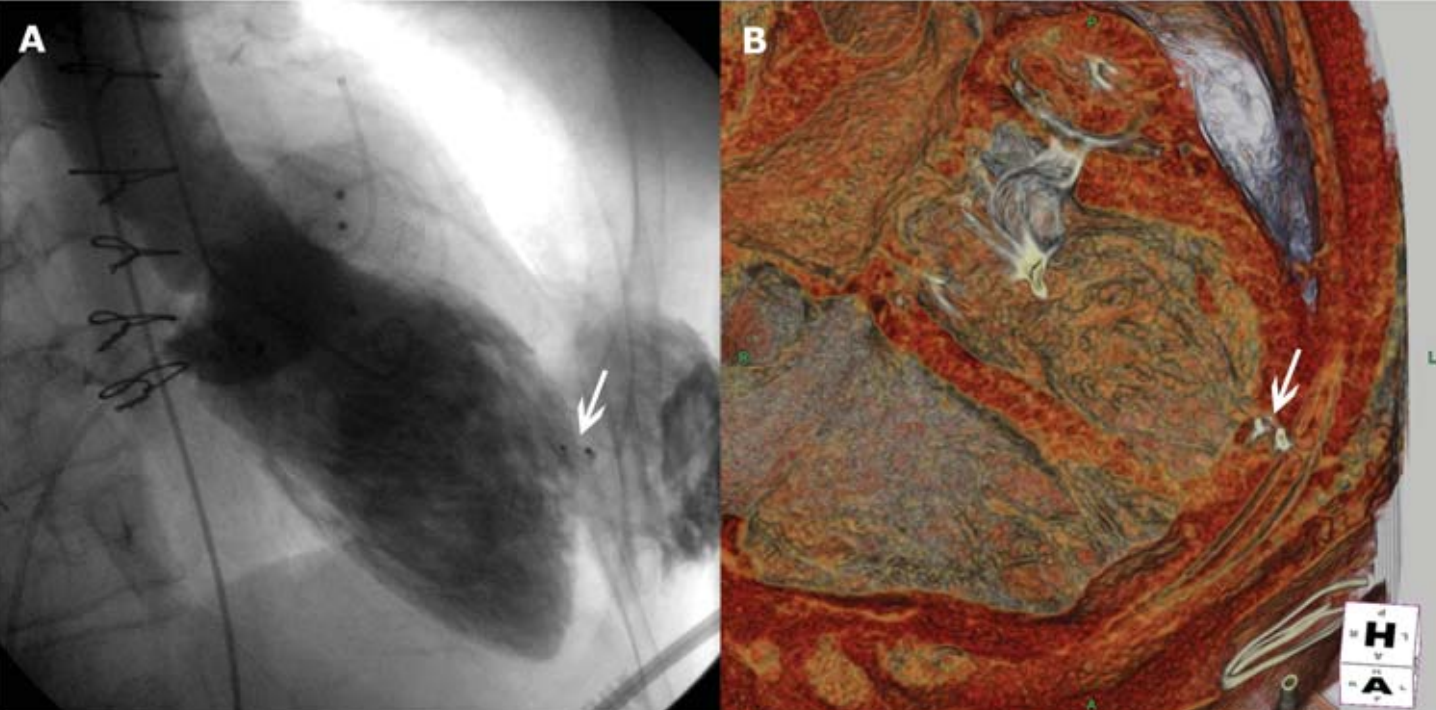 Closing the tansapical puncture : 



1. 6 mm Amplatzer PDA device
2. coils 
3. Surgiflo (Ethicon 360) 
4. Balloon occlusion with the sheath withdrawn, followed by  
    removal of the balloon when the activated clotting time has 
    normalized
[Speaker Notes: Arrow pointing to the Amplatzer PDA closure device used to close transapical access site (A) LV angiogram (B) 3D-CTA post-processed image]
Simultaneous deployment technique (Double wire)


Deployment of multiple devices
20F venous sheath 
2 Guide Wires are inserted through 6F GC  
     and advanced in to LV
2 separate delivery systems are introduced
Devices (eg : 8- to 12-mm AVP II devices) are 
     advanced & deployed simultaneously
Percutaneous Treatment of Aortic and Mitral Valve Paravalvular Regurgitation. August 2013 
Current Cardiology Reports 15(8):388
[Speaker Notes: Larger defects and crescend shaped defects]
Sequential deployment : Anchor wire technique


Defect crossed with hydrophilic guidewire &
     multipurpose catheter
Stiff wire is placed in the LV
Delivery system introduced & device is delivered 
     without losing access to LV 
Device deployed & delivery catheter is removed
It is then reloaded only onto the guide wire - leaving 
     the device on its delivery cable outside the delivery 
     catheter
[Speaker Notes: If the defect is large but not too large enough for simultaneous device deployment. used to maintain access to the left ventricle during sequential
closure device deployment. Can deploy 3 or more devices as well]
Sequential deployment technique : AV rail
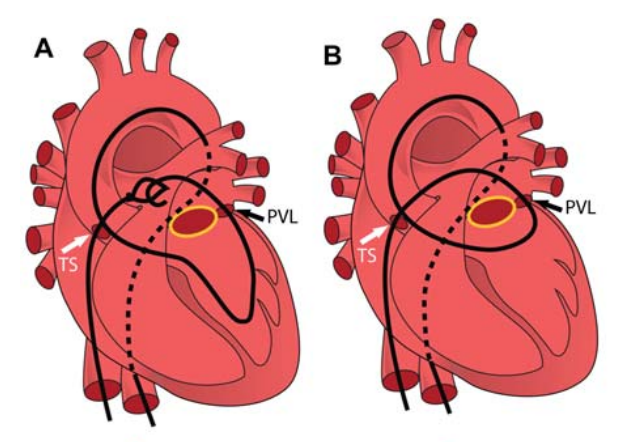 [Speaker Notes: Complete control over wire tension & catheter delivery
(A) Transseptal Mullins sheath (black arrowhead) in LA, & retrograde through the prosthetic AV, crossing of the mPVL with the wire coiled in
the LA (black arrow). (B) Snared retrograde wire from the LA into the Mullins sheath being exteriorized out to the femoral vein creating the AV wire loop. 
(C) Amplatzer delivery catheter (white arrowhead) being advanced over one of the two wires (a second body-wire was advanced through the same system—white arrow). (D) Amplatzer Ductal Occluder device (AD) being deployed across the PVL with the body-wire in place.
**If either catheter does not cross, additional techniques may be required, such as guidewire snaring and creation of an arteriovenous rail to provide more wire support.]
[Speaker Notes: wire induced AR due to eccessive tension - evidenced by drop in diastolic Aortic pressure]
2D & 3D ECHO imaging throughout the procedure is required

1) Catheter & device positioning
2) Full deployment of the device
3) Interference of the device with PV function
4) Stable device deployment
5) Residual regurgitation
6) Safe removal of catheters & imaging of transseptal shunt
Device selection
[Speaker Notes: AVP II - Circular defects.     AVP III - slit like / cresentic defects]
Outcome analysis
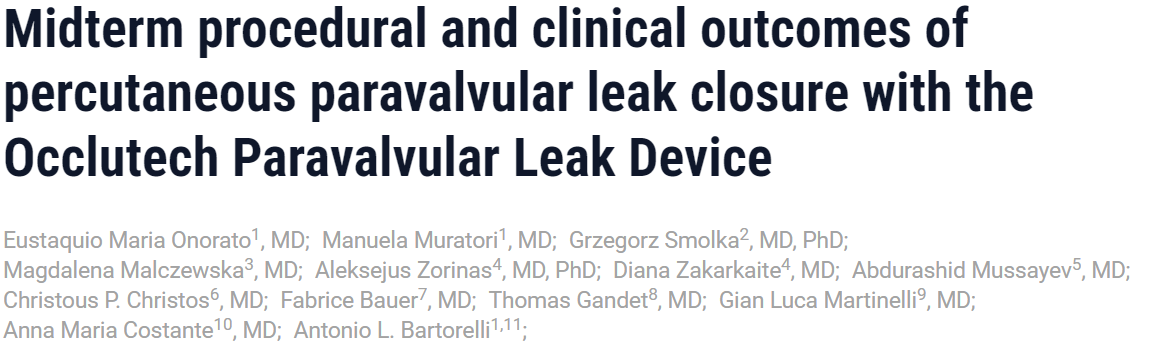 eurointervention journal 2020
Paravalvular leak severity
Symptoms
[Speaker Notes: 136 patients  underwent PVL TC - in 21 centres in nine countries (December 2014–February 2018). Safety data were collected from 136 patients. Baseline and 6 month follow-up data from 106 patients (69 mitral and 37 aortic) were analysed.]
Device success rate - 88.9%
Procedural success rate - 86.6%
Clinical success rate - 86.5%
Complications
Peri-procedure complications : Cardiac tamponade, device embolization, stroke, prosthetic damage, access site complications   (up to 10% cases)

Late device embolization : rare
     Recurrence of PVL
Transcatheter PVL Closure With Covered Stent Tract and Vascular Plug: Tootsie Roll Technique
[Speaker Notes: 37 patients underwent PVL closure (10 for aortic PVL and 27 for mitral PVL) during the study period. Among them, 8 patients underwent the novel single Tootsie Roll technique: 4 for aortic PVL and 4 for mitral PVL. Technically feasible with 100% success rate in aortic & mital THVs]
Case study :Severe calcified paravalvular leak: usefulness of intravascular lithotripsy technology - Elisabetta Ricottini et al
[Speaker Notes: Transseptal PVL closure: A) PVL approach using a 10 Fr steerable catheter. A 6 Fr JR guide catheter is inserted into the 10 Fr catheter; a coronary wire is used for crossing the leak and positioning a 2.5×12 mm Shockwave balloon (black arrow, B). C) TEE shows the Shockwave balloon (white arrow) and microbubbles generated by waves. D) An Occlutech PLD Occluder 8×4 mm (asterisk) is positioned through a 7 Fr catheter.]
Thank you